Chapter 2: Application layer
2.1 Principles of network applications
2.2 Web and HTTP
2.3 FTP 
2.4 Electronic Mail
SMTP, POP3, IMAP
2.5 DNS
2.6 P2P file sharing
2.7 Socket programming with TCP
2.8 Socket programming with UDP
2.9 Building a Web server
2: Application Layer
1
DNS
Why not centralize DNS?
single point of failure
traffic volume
distant centralized database
maintenance

doesn’t scale!
DNS services
hostname to IP address translation
host aliasing
Canonical, alias names
mail server aliasing
load distribution
replicated Web servers: set of IP addresses for one canonical name
2: Application Layer
2
Distributed, Hierarchical Database
Root DNS Servers
org DNS servers
edu DNS servers
com DNS servers
poly.edu
DNS servers
umass.edu
DNS servers
pbs.org
DNS servers
yahoo.com
DNS servers
amazon.com
DNS servers
Client wants IP for www.amazon.com; 1st approx:
client queries a root server to find com DNS server
client queries com DNS server to get amazon.com DNS server
client queries amazon.com DNS server to get  IP address for www.amazon.com
2: Application Layer
3
DNS: Root name servers
contacted by local name server that can not resolve name
root name server:
contacts authoritative name server if name mapping not known
gets mapping
returns mapping to local name server
a Verisign, Dulles, VA
c Cogent, Herndon, VA (also LA)
d U Maryland College Park, MD
g US DoD Vienna, VA
h ARL Aberdeen, MD
j  Verisign, ( 21 locations)
k RIPE London (also 16 other locations)
i Autonomica, Stockholm (plus     28 other locations)
m WIDE Tokyo (also Seoul, Paris, SF)
e NASA Mt View, CA
f  Internet Software C. Palo Alto, CA (and 36 other locations)
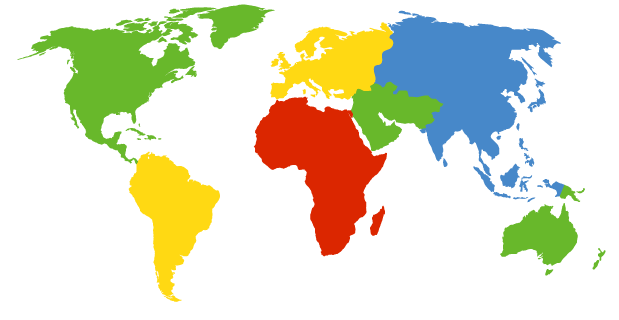 13 root name servers worldwide
b USC-ISI Marina del Rey, CA
l  ICANN Los Angeles, CA
2: Application Layer
4
TLD and Authoritative Servers
Top-level domain (TLD) servers:
 responsible for com, org, net, edu, etc, and all top-level country domains uk, fr, ca, jp.
Network Solutions maintains servers for com TLD
Educause for edu TLD
Authoritative DNS servers: 
organization’s DNS servers, providing authoritative hostname to IP mappings for organization’s servers (e.g., Web, mail).
can be maintained by organization or service provider
2: Application Layer
5
Local Name Server
does not strictly belong to hierarchy
each ISP (residential ISP, company, university) has one.
also called “default name server”
when host makes DNS query, query is sent to its local DNS server
acts as proxy, forwards query into hierarchy
2: Application Layer
6
local DNS server
dns.poly.edu
DNS name resolution example
root DNS server
2
3
Host at cis.poly.edu wants IP address for gaia.cs.umass.edu
TLD DNS server
4
5
iterated query:
contacted server replies with name of server to contact
“I don’t know this name, but ask this server”
6
7
1
8
authoritative DNS server
dns.cs.umass.edu
requesting host
cis.poly.edu
gaia.cs.umass.edu
2: Application Layer
7
root DNS server
2
3
6
7
TLD DNS server
4
local DNS server
dns.poly.edu
5
1
8
authoritative DNS server
dns.cs.umass.edu
requesting host
cis.poly.edu
gaia.cs.umass.edu
DNS name resolution example
recursive query:
puts burden of name resolution on contacted name server
heavy load?
2: Application Layer
8
DNS: caching and updating records
once (any) name server learns mapping, it caches mapping
cache entries timeout (disappear) after some time
TLD servers typically cached in local name servers
Thus root name servers not often visited
update/notify mechanisms under design by IETF
RFC 2136
http://www.ietf.org/html.charters/dnsind-charter.html
2: Application Layer
9
RR format: (name, value, type, ttl)
DNS records
DNS: distributed db storing resource records (RR)
Type=A
name is hostname
value is IP address
Type=CNAME
name is alias name for some “canonical” (the real) name
  www.ibm.com is really
  servereast.backup2.ibm.com
value is canonical name
Type=NS
name is domain (e.g. foo.com)
value is hostname of authoritative name server for this domain
Type=MX
value is name of mailserver associated with name
2: Application Layer
10
DNS protocol, messages
DNS protocol : query and reply messages, both with same message format
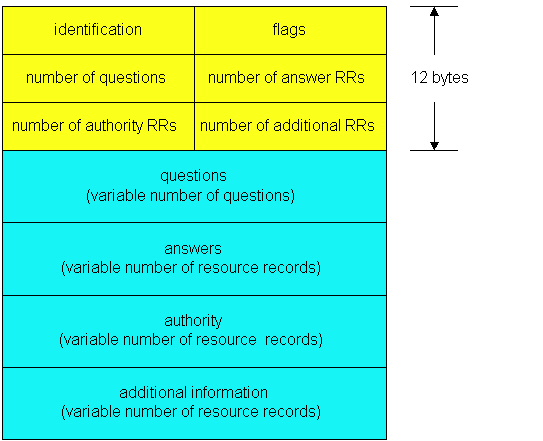 msg header
identification: 16 bit # for query, reply to query uses same #
flags:
query or reply
recursion desired 
recursion available
reply is authoritative
2: Application Layer
11
DNS protocol, messages
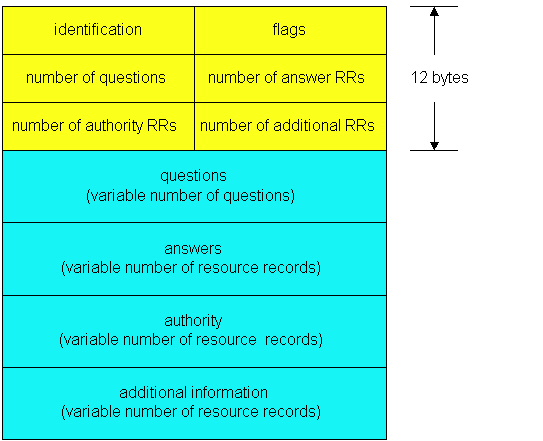 Name, type fields
 for a query
RRs in response
to query
records for
authoritative servers
additional “helpful”
info that may be used
2: Application Layer
12
nslookup & dig
What is the IP address of db.cs.southern.edu?
What is the MX for southern.edu
How many subdomains does southern.edu have?
nslookup db.cs.southern.edu
Nslookup set type=MXsouthern.edu
First we have to find the authoritative server:dig southern.edudig @[ns] southern.edu axfr | grep NS
Chapter 2: Application layer
2.1 Principles of network applications 
app architectures
app requirements
2.2 Web and HTTP
2.4 Electronic Mail
SMTP, POP3, IMAP
2.5 DNS
2.6 P2P file sharing
2.7 Socket programming with TCP
2.8 Socket programming with UDP
2.9 Building a Web server
2: Application Layer
14
Comparing Client-server, P2P architectures
2: Application Layer
15
[Speaker Notes: Exponential Bad
Polynomial Tractable
Linear (Polynomial) Good
What is this? Looks Logarithmic and that is GREAT!]
obtain list
of peers
trading 
chunks
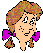 peer
P2P Case Study: BitTorrent
P2P file distribution
tracker: tracks peers 
participating in torrent
torrent: group of 
peers exchanging  
chunks of a file
2: Application Layer
16
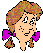 BitTorrent (1)
file divided into 256KB chunks.
peer joining torrent: 
has no chunks, but will accumulate them over time
registers with tracker to get list of peers, connects to subset of peers (“neighbors”)
while downloading,  peer uploads chunks to other peers. 
peers may come and go
once peer has entire file, it may (selfishly) leave or (altruistically) remain
2: Application Layer
17
BitTorrent (2)
Sending Chunks: tit-for-tat
Alice sends chunks to four neighbors currently sending her chunks at the highest rate 
re-evaluate top 4 every 10 secs
every 30 secs: randomly select another peer, starts sending chunks
newly chosen peer may join top 4
Pulling Chunks
at any given time, different peers have different subsets of file chunks
periodically, a peer (Alice) asks each neighbor for list of chunks that they have.
Alice issues requests for her missing chunks
rarest first
2: Application Layer
18